Whizz-Art
Tema 3A Mi cas, mi bario

Presentacion 5: Cas di bestia
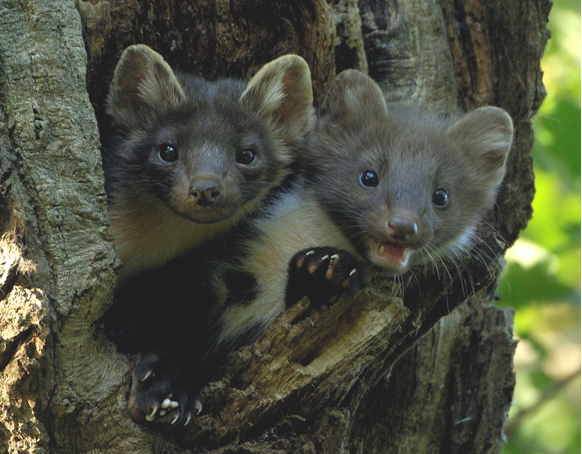 boomstam
mierenhoop
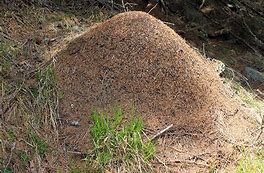 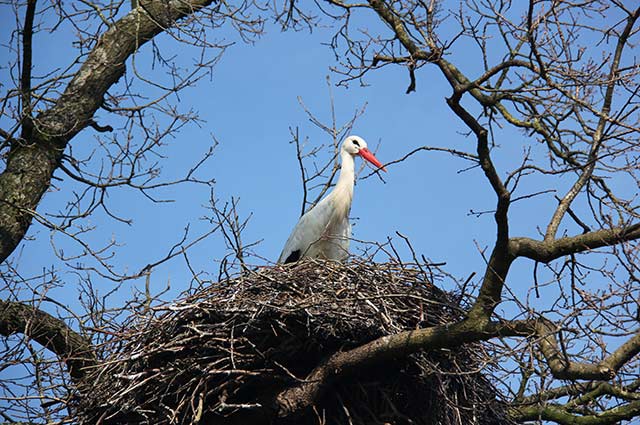 nest
Onder bladeren
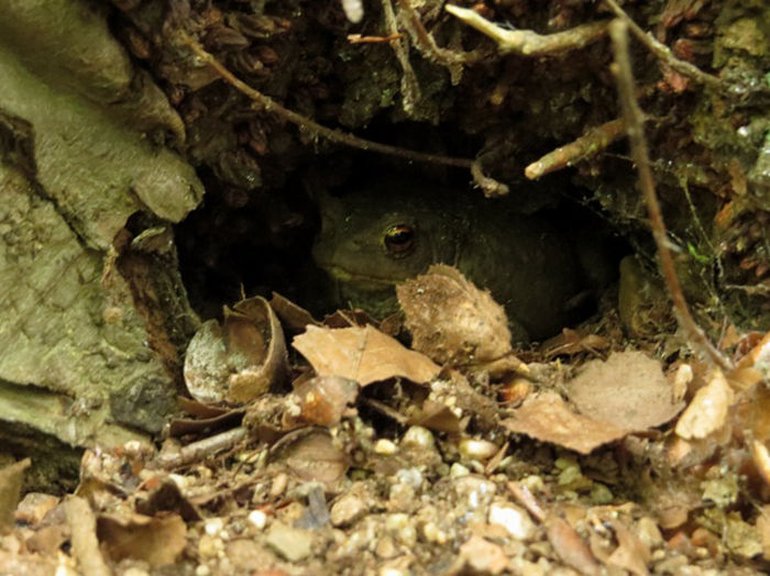 hol
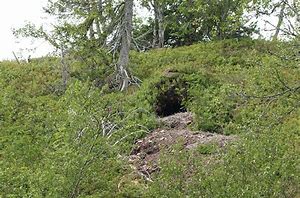 bijennest
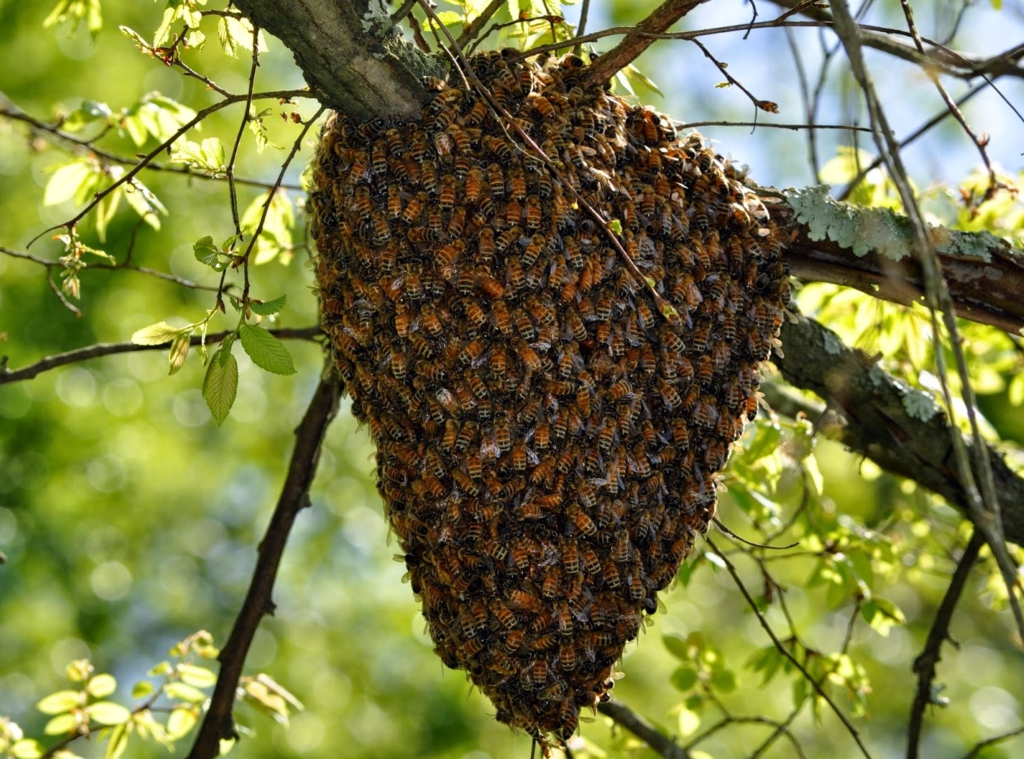 grot
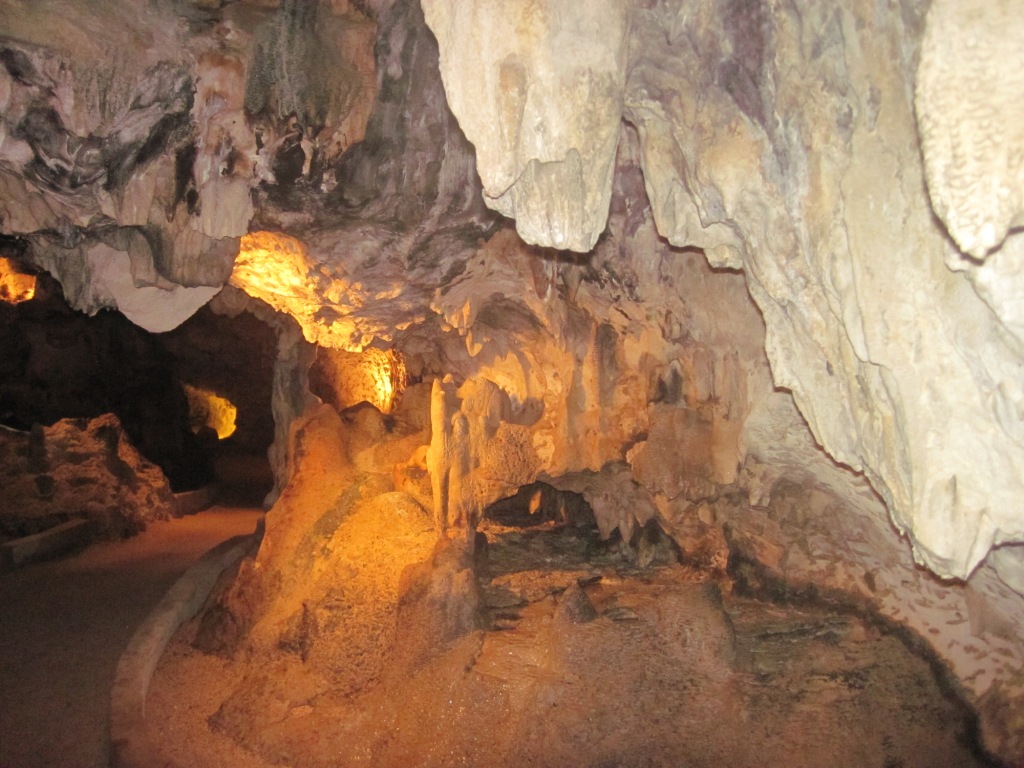 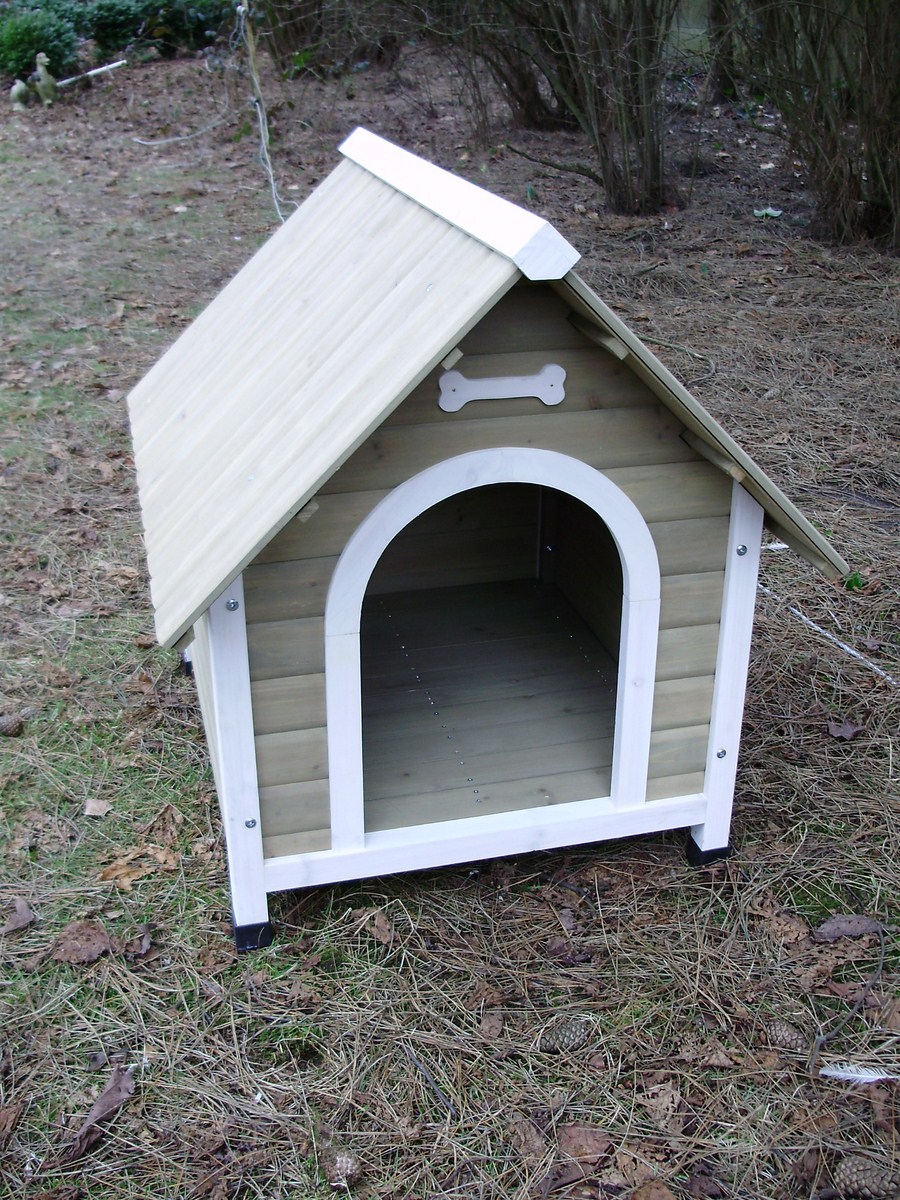 hondenhok